Творчі завданняна уроках читання
Розробили вчителі початкових класів 
школи І-ІІІ ступенів № 282 
Деснянського району міста Києва
Шевченко-Сінькевич Н.В.
Голик Л.В.
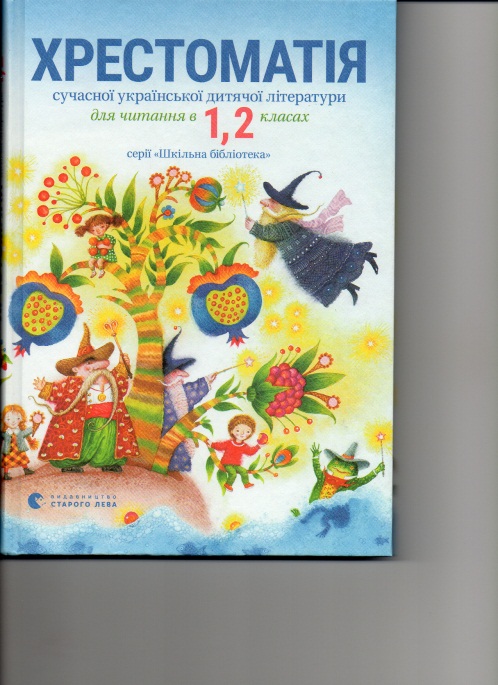 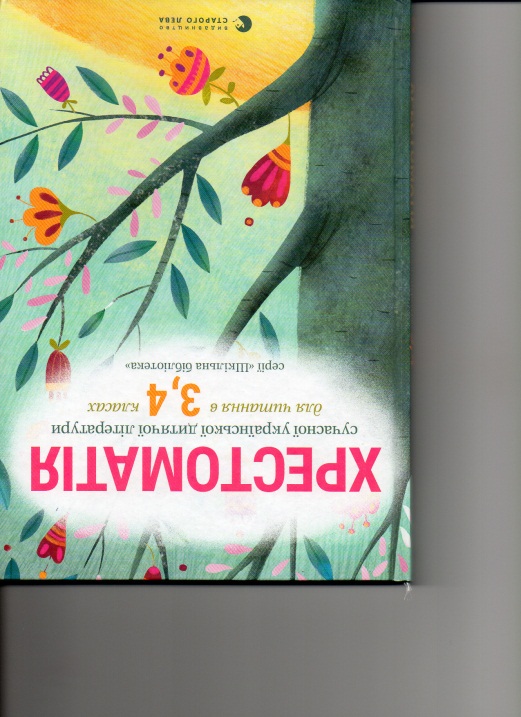 На уроках літературного читання  ми застосовуємо творчі завдання. Одним із видів творчих завдань є ребуси. 	

	Ребус – загадка, в якій слова, що розгадуються, зображено у вигляді комбінацій малюнків з літерами та іншими знаками. Слово «ребус» латинського походження (лат. Rebus – за допомогою речей). Зародився ребус у Франції в XV столітті, а перший друкований збірник ребусів був виданий у Франції в 1582 році, складений він був Етьєном Табуро. Ребуси дуже корисні для розвитку мислення, кмітливості та логіки. Це цікаве захоплення, що приносить користь і задоволення. 

	 За новою програмою з літературного читання ми знайомимо дітей з новими авторами – сучасниками та їх творами. Ми розробили цікаві ребуси до нових хрестоматій з літературного читання, адже дітям цікавіше дізнатися назву твору чи автора, розгадавши ребус.
В 1 класі, оскільки діти приходять до школи, не вміючи читати, доречно використовувати метод малюнків.
Наталка Малетич
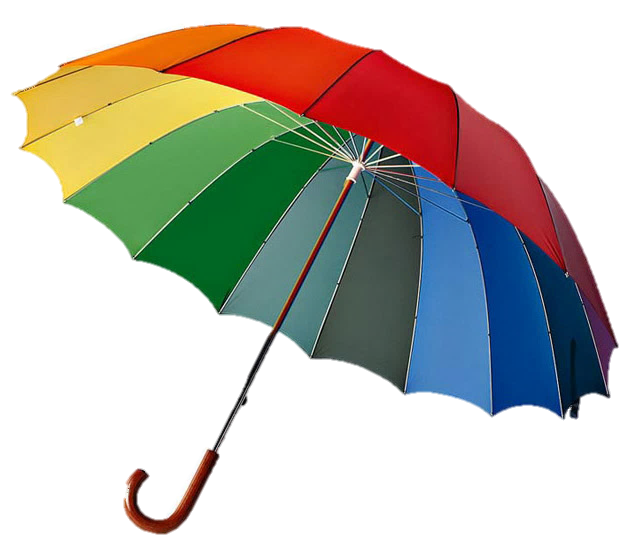 ПАРАСОЛЬКА
Оксана Кротюк
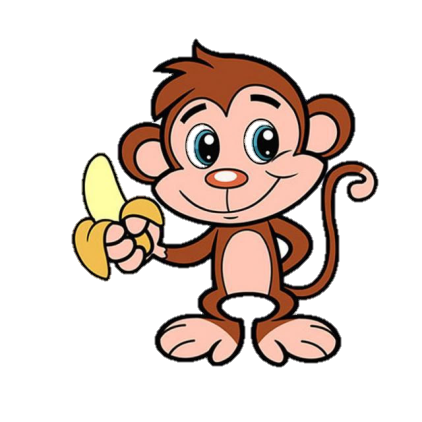 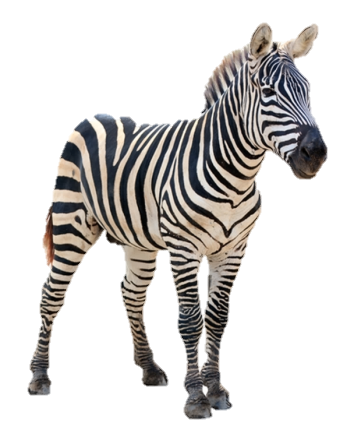 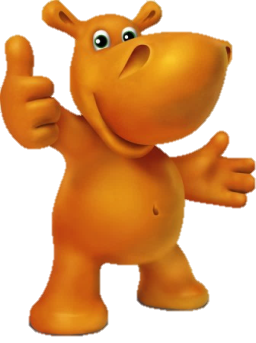 МАВПЕНЯТКО
БЕГЕМОТИК
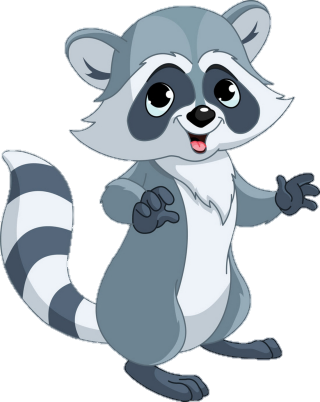 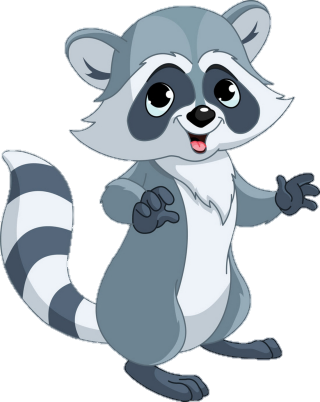 ЗЕБРА
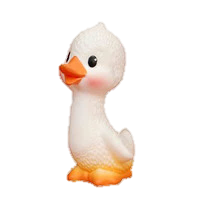 ГУСЕНЯ
ЄНОТИ
Любов Відута
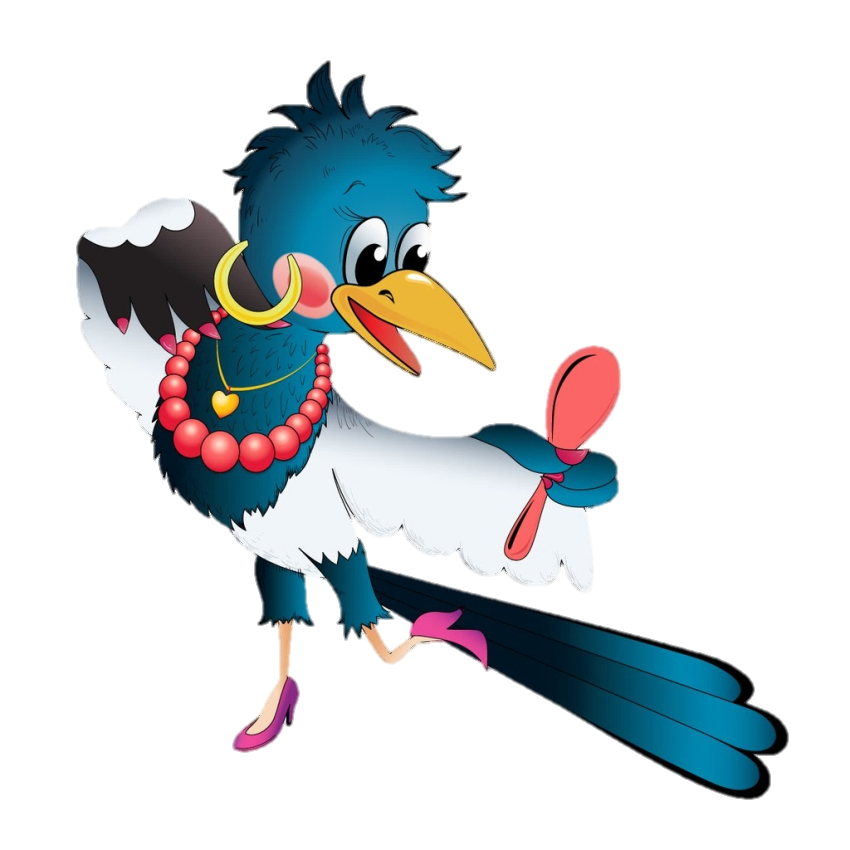 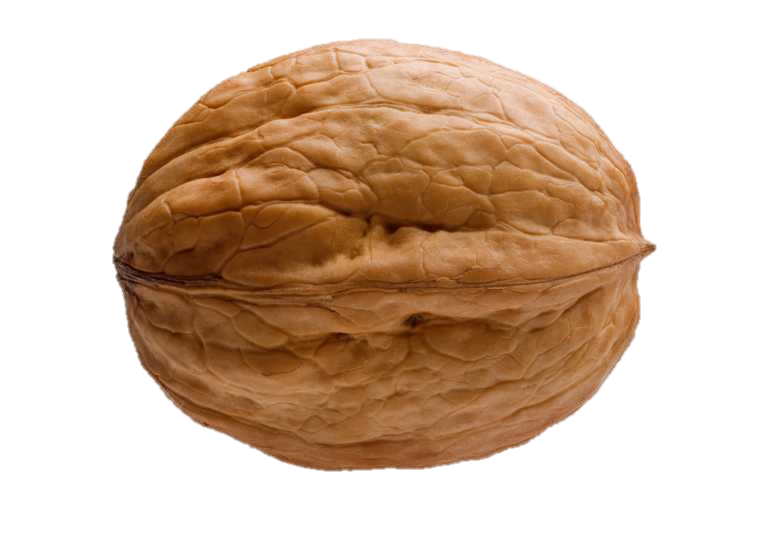 Й
СОРОКА Й ГОРІХ
Дітям подобається працювати , розгадуючи завдання за допомогою ребус-метода Льва Штейнберга (метод перших двох букв) :       з перших двох букв кожного малюнка утворюється слово.      Цей метод також можна застосовувати для першокласників.
Оксана Лущевська
ЛІ
КА
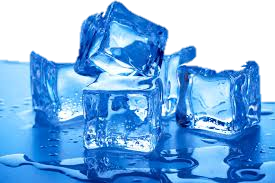 ПЕ
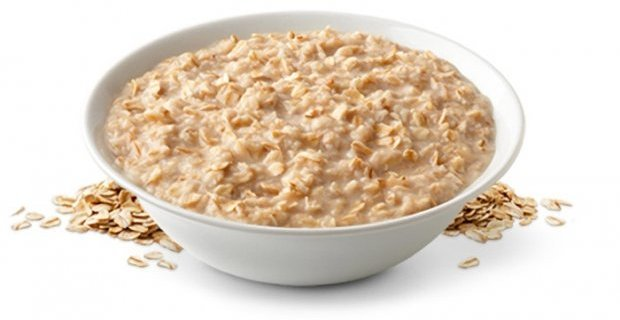 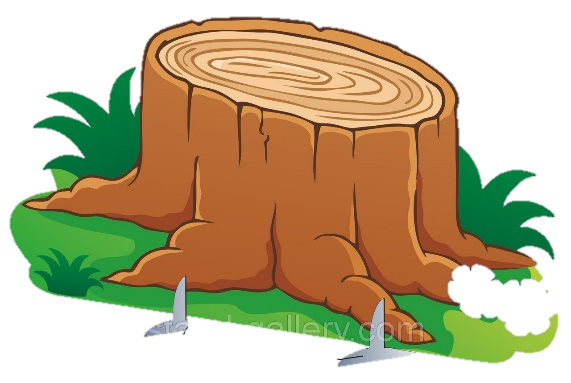 Н
ПЕЛІКАН
Іван Малкович
30
ТИ
ЛО
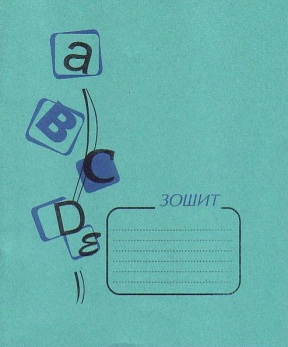 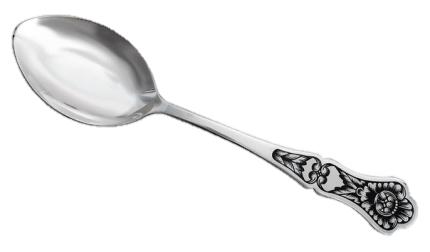 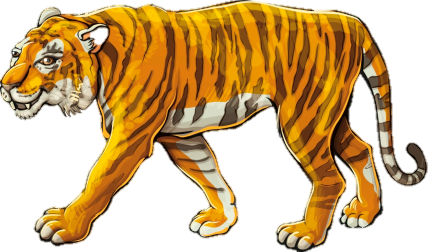 Й
ПА
ВУ
ЧО
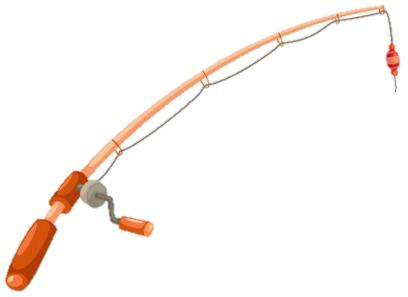 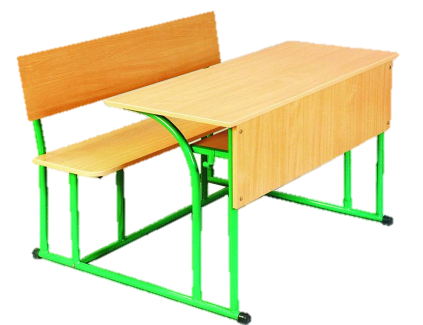 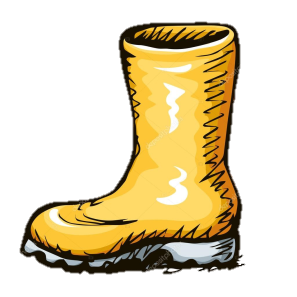 К
ЗОЛОТИЙ ПАВУЧОК
Любов Відута
ДЕ
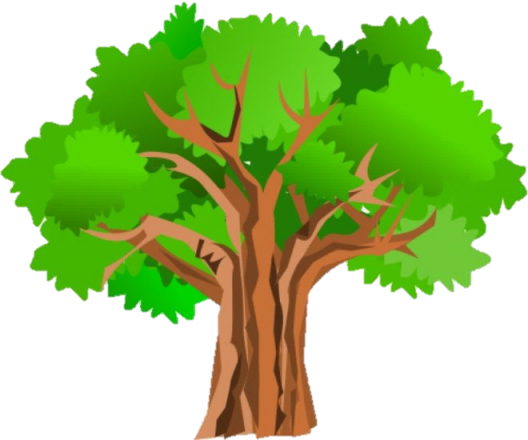 НЬ
ВЕ
СЕ
ЛИ
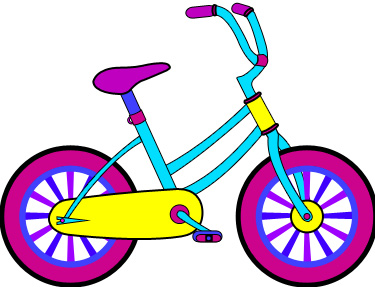 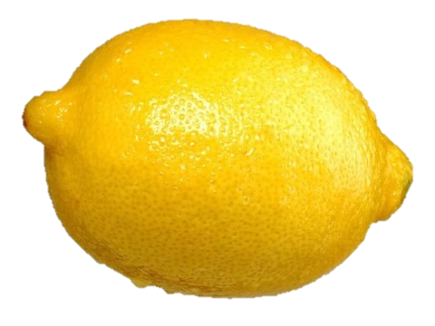 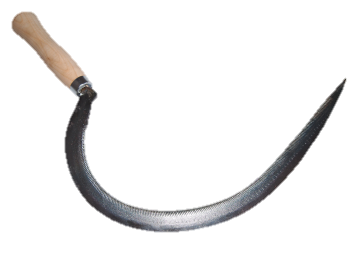 Й
ДЕНЬ ВЕСЕЛИЙ
Починаючи з 2 класу, ми пропонуємо учням працювати з ребусами,       пояснивши  правила їх розгадування . Також пропонуємо розгадати не лише назву твору, а й автора.
, ,
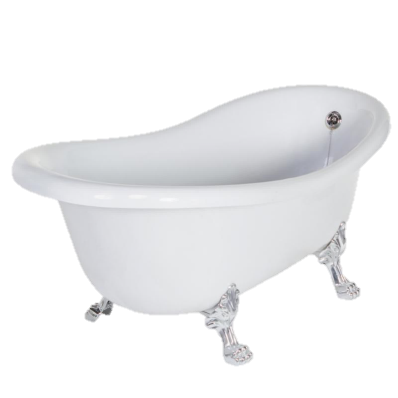 ,
Д
Т
І
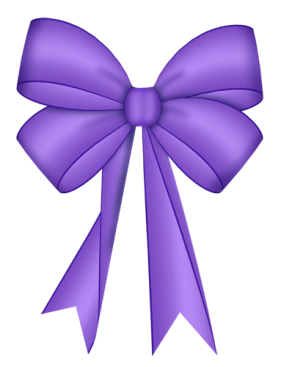 Іван Андрусяк
РУСЯК
Тринадцятий трамвай
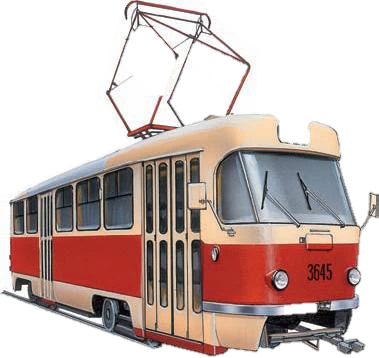 ,
13
а
ЛЯ
13
ИЙ
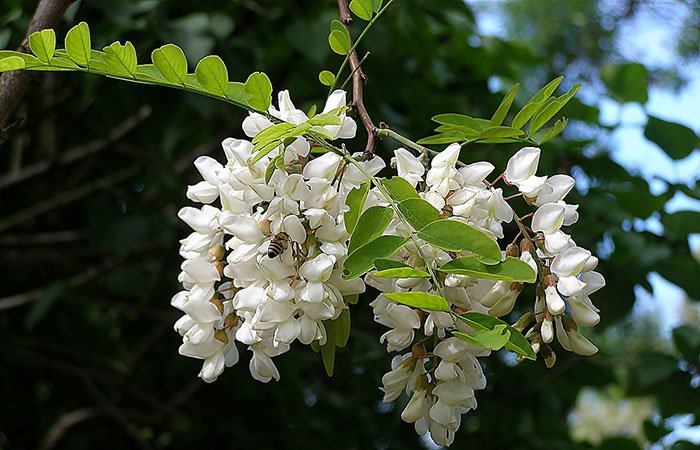 Лякація
,
,
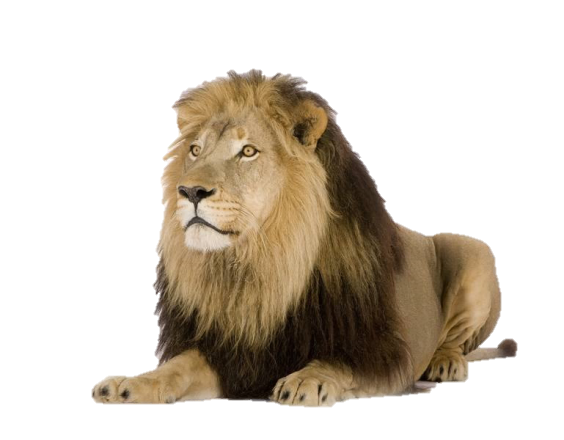 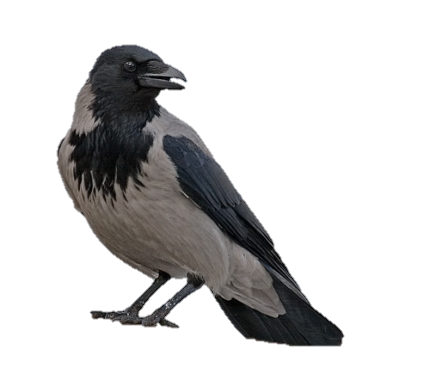 +
ИНА
+
СЯ
Леся Воронина
,
А    И
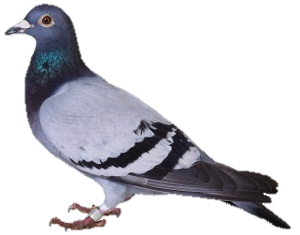 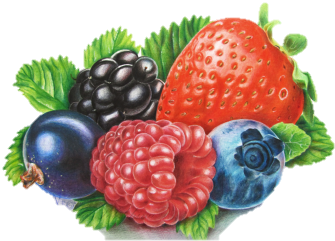 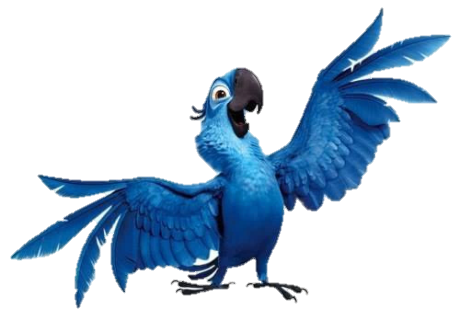 При
ого
ПРИГОДИ ГОЛУБОГО ПАПУГИ
Галина Ткачук
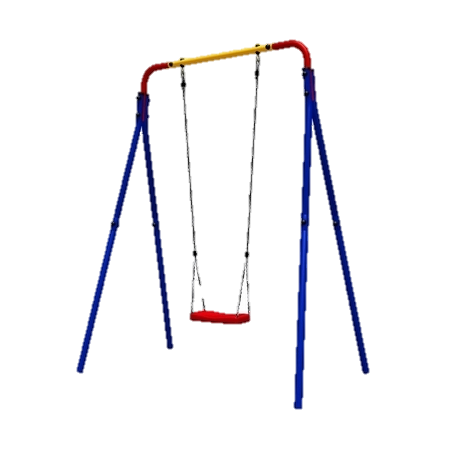 ПІД
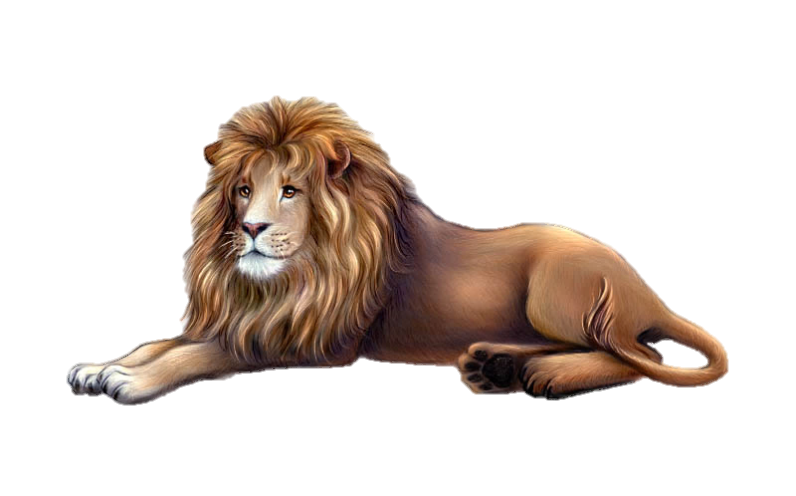 В
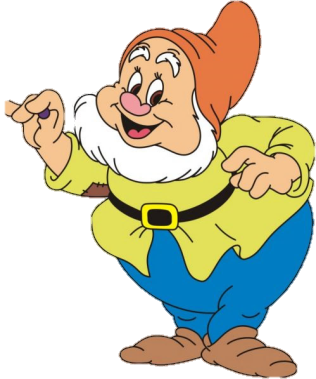 К
Г
ГОЙДАЛКА ПІД КЛЕНОМ
Мар’яна Савка
,,
С      З
,,
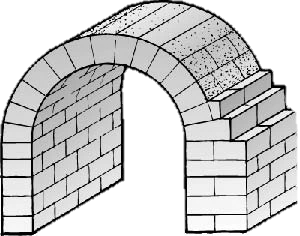 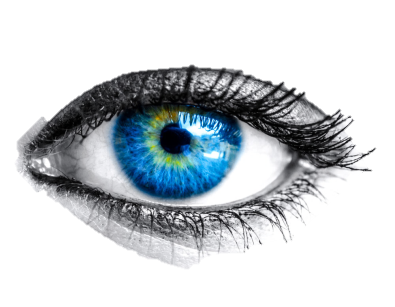 ,
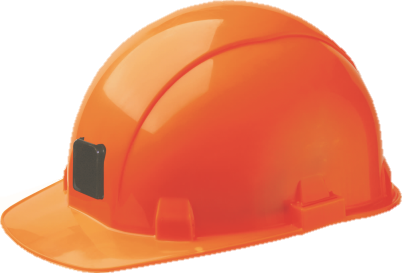 про
100
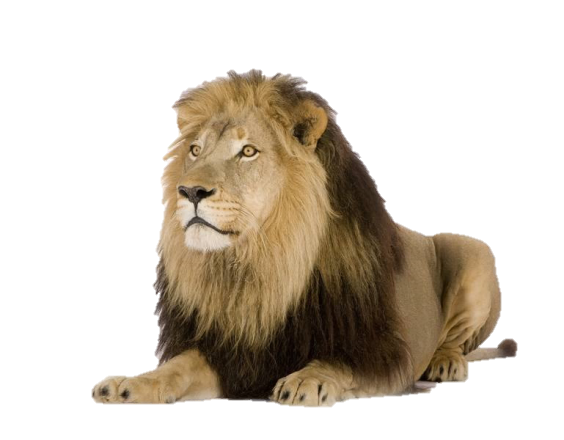 +
А
КАЗКА ПРО СТАРОГО ЛЕВА
Оксана Лущевська
,,
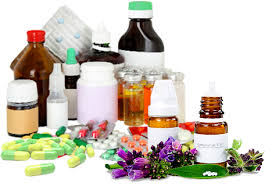 ,,
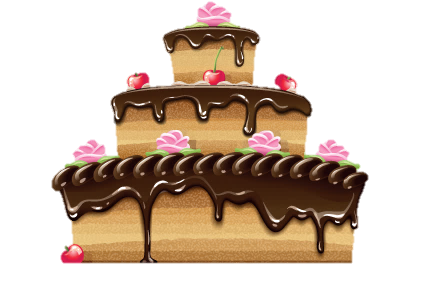 +
ЛІТО
,,
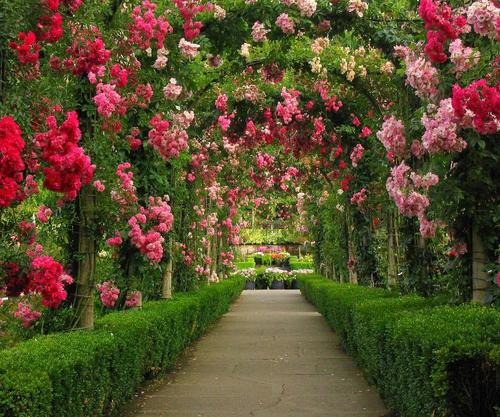 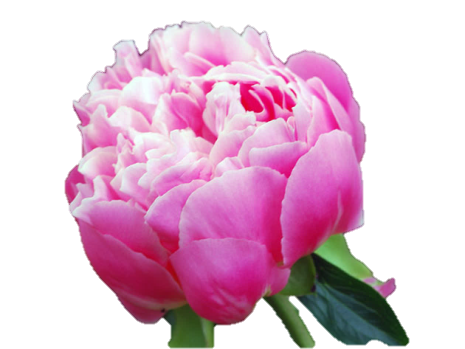 +
Ь
І
Я
ПІВОНІЯ, АЛЬ І  Я
Також за бажанням діти можуть зашифрувати назву твору та  на  уроці  загадати однокласникам. Наступні роботи виконані третьокласниками.
Анатолій Качан
ДИТЯЧІ РОБОТИ
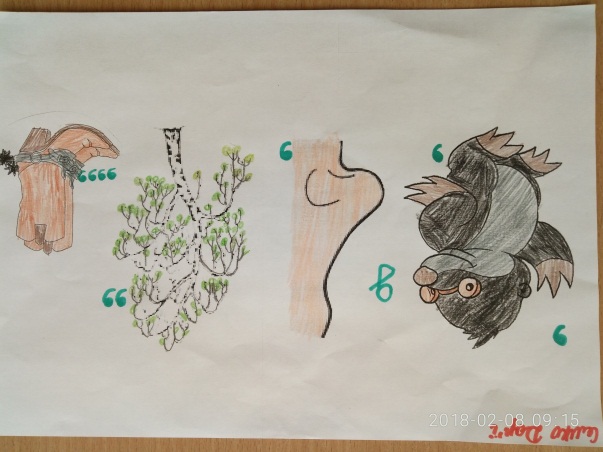 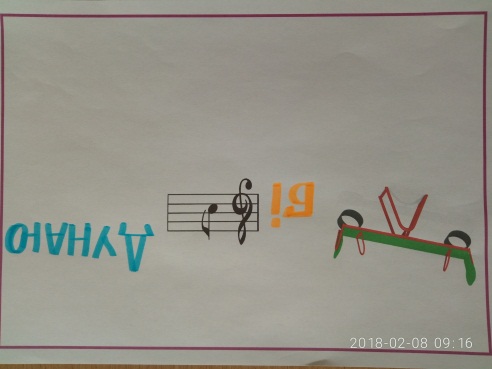 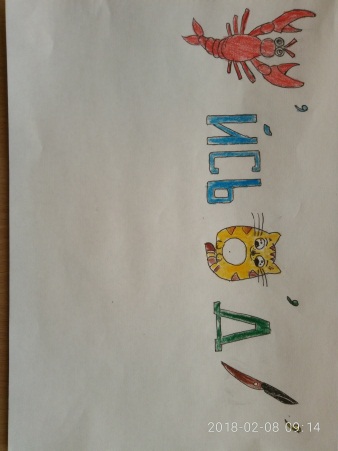 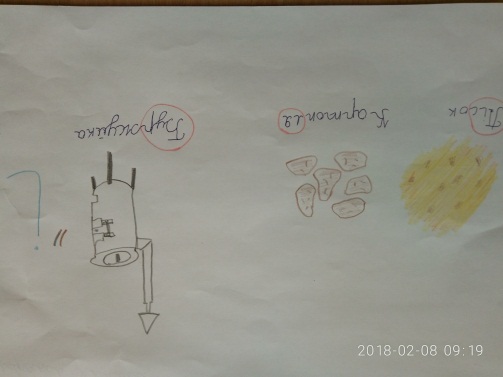 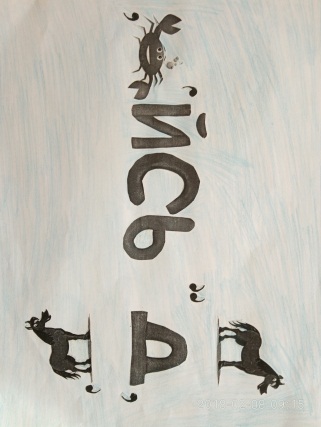 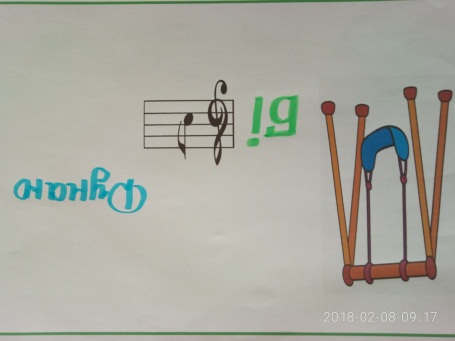 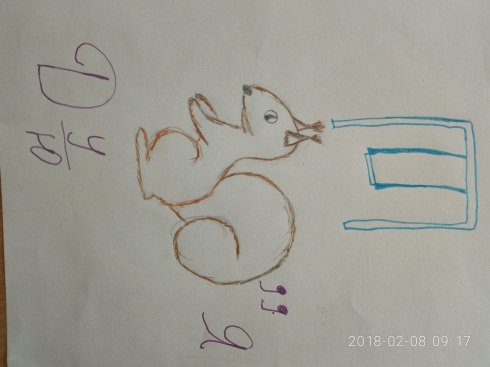 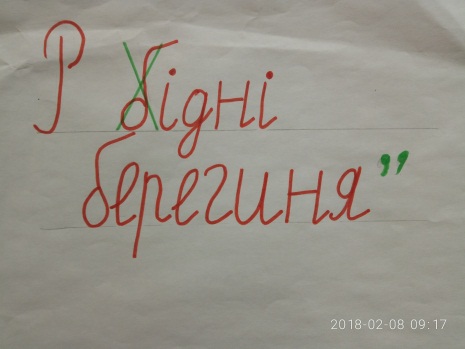 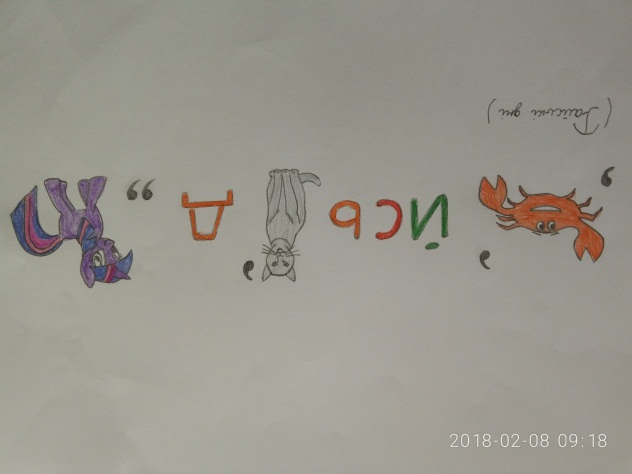 Різновиди творчих завдань :
Загадки 
Кросворд 
Ребус 
Анаграма  (липка – пилка)
«Плутанки» (їокчаж – їжачок)
«Склади слова» 
«Текст – плутанка» 
                             (барикЧу мносу міхуснувся )
                            Чубарик сумно усміхнувся
Шифрувальник
Інтерактивні вправи
«Сам про себе» 
«Мікрофон» 
«Побажання» (н-д, сусідові по парті )
Гронування – асоціативний кущ
Розсипані прислів’я
Чайнворд
Креативні вправи 
Доповнення та перебудова тексту     Складання «Сенкана» 
Складання віршів, лічилок, загадок
Складання казок : «Казка навиворіт»
                              «Вінегрет» з казок
                                «Плюс один» (скласти казку, додаючи по одному новому елементу)
Ці та інші види творчих завдань зроблять урок читання цікавим та захоплюючим. А ми вам бажаємо:
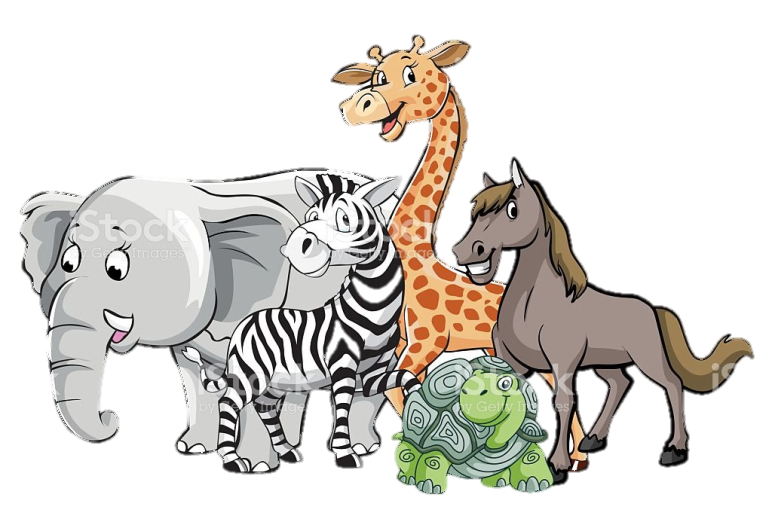 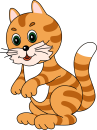 А=О
,,,
,
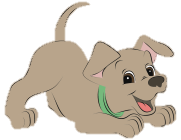 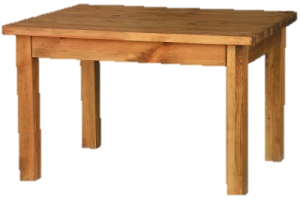 +
ЧО
+
ТВОРЧОСТІ